Psychopathology (Symptoms and Signs in Psychiatry)
Dr. Mohammed Alblowi
SB-Psych
Consultation Liaison Psychiatry – Queen’s University
Neuropsychiatry – University of Western Ontario
Objectives
To define symptom and sign.
To describe the positive and negative features in psychiatry.
To describe symptoms and signs in psychiatry.
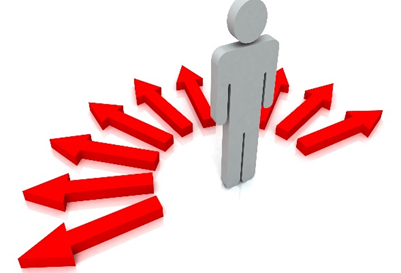 Sign Vs Symptoms
Signs are objective; symptoms are subjective

Signs are the clinician's observations

Symptoms are subjective experiences

 In psychiatry, signs and symptoms are not as clearly demarcated as in other fields of medicine; they often overlap. 
Disorders in psychiatry are often described as syndromes.
Mental Disorder
Comprise a broad range of problems.
Characterized by some combination of abnormal thoughts, emotions, behavior and relationships with others.
Mental illnesses are associated with distress and/or problems functioning in social, work or family activities.
Sign & symptoms
Sleep or appetite changes.
Mood changes.
Withdrawal — 
      Recent social withdrawal and loss of interest in activities previously enjoyed
Impairment in functioning — 
     An unusual drop in functioning, at school, work or social activities, such as quitting sports, failing in school or difficulty performing familiar tasks
Con’t
Problems thinking — 
     Problems with concentration, memory or logical thought and speech that are hard to explain
Increased sensitivity — 
     Heightened sensitivity to sights, sounds, smells or touch; avoidance of over-stimulating situations
Apathy — 
     Loss of initiative or desire to participate in any activity.
Feeling disconnected — 
     A vague feeling of being disconnected from oneself or one’s surroundings; a sense of unreality
Con’t
Illogical thinking —
    Unusual or exaggerated beliefs about personal powers to understand meanings or influence events; illogical or “magical” thinking typical of childhood in an adult
Nervousness —
    Fear or suspiciousness of others or a strong nervous feeling
Unusual behavior –
    Odd, uncharacteristic, peculiar behavior
How many sx you have?
Facts about sign and symptoms
Could be part of illness. (e.g paranoid delusion, auditory hallucination..etc)
Part of mental status (e.g circumstantiality, restless .. etc)
Description of type of the illness or prominent feature ( schizophrenia with positive or negative feature)
POSITIVE vs  NEGATIVE FEATURES
MSE
Mood Vs Affect
Mood & Affect
Euthymia
Normal range of mood, implying absence of depressed or elevated mood.

Depression
Psychopathological feeling of sadness.

Anhedonia
Loss of interest in, and withdrawal from, all regular and pleasurable activities. Often associated with depression.
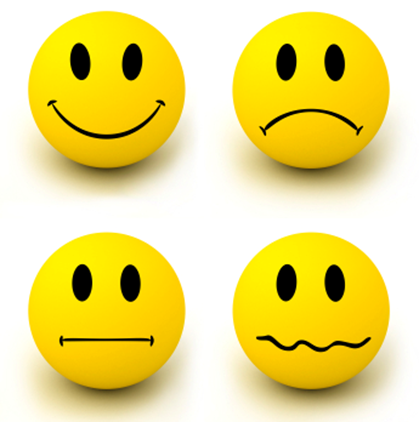 Mood & Affect
Elation
Feelings of joy, euphoria, triumph, and intense self-satisfaction or optimism. 
Elevated mood
Air of confidence and enjoyment; a mood more cheerful than normal but not necessarily pathological.
Euphoria
Exaggerated feeling of well-being that is inappropriate to real events. 
Expansive mood
Expression of feelings without restraint, frequently with an overestimation of their significance or importance.
Mood & Affect
Anxiety
Feeling of apprehension caused by anticipation of danger, which may be internal or external.

Agitation
Severe anxiety associated with motor restlessness.

Flat affect
Little to no display of emotion
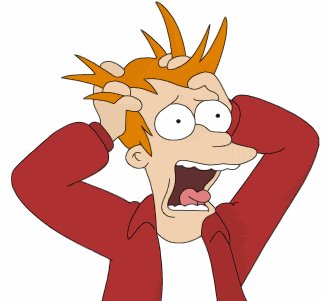 If you won 1 million $, your reaction will be:
Thought: form & content
Form Vs. content
Types of Formal thought disorders:

Flight of ideas
Rapid, continuous verbalizations or plays on words produce constant shifting from one idea to another

Loosening of associations 
Flow of thought in which ideas from one subject to another in a completely unrelated way

Circumstantiality
Indirect speech that is delayed in reaching the point but eventually gets from original point to desired goal

Tangentiality
the train of thought of the speaker wanders and shows a lack of focus, never returning to the initial topic of the conversation
Thought: form & content
Derailment
Gradual or sudden deviation in train of thought without blocking

Blocking
Abrupt interruption in the train of thinking before a thought or an idea is finished

Incoherence
Communication that is disconnected, disorganized, or incomprehensible.

Word salad
Incoherent, essentially incomprehensible, mixture of words and phrases
Content of thought
Poverty
Delusion
Overvalued idea
Preoccupation
Obsession
Compulsion
Suicidal ideation
Homicidal ideations
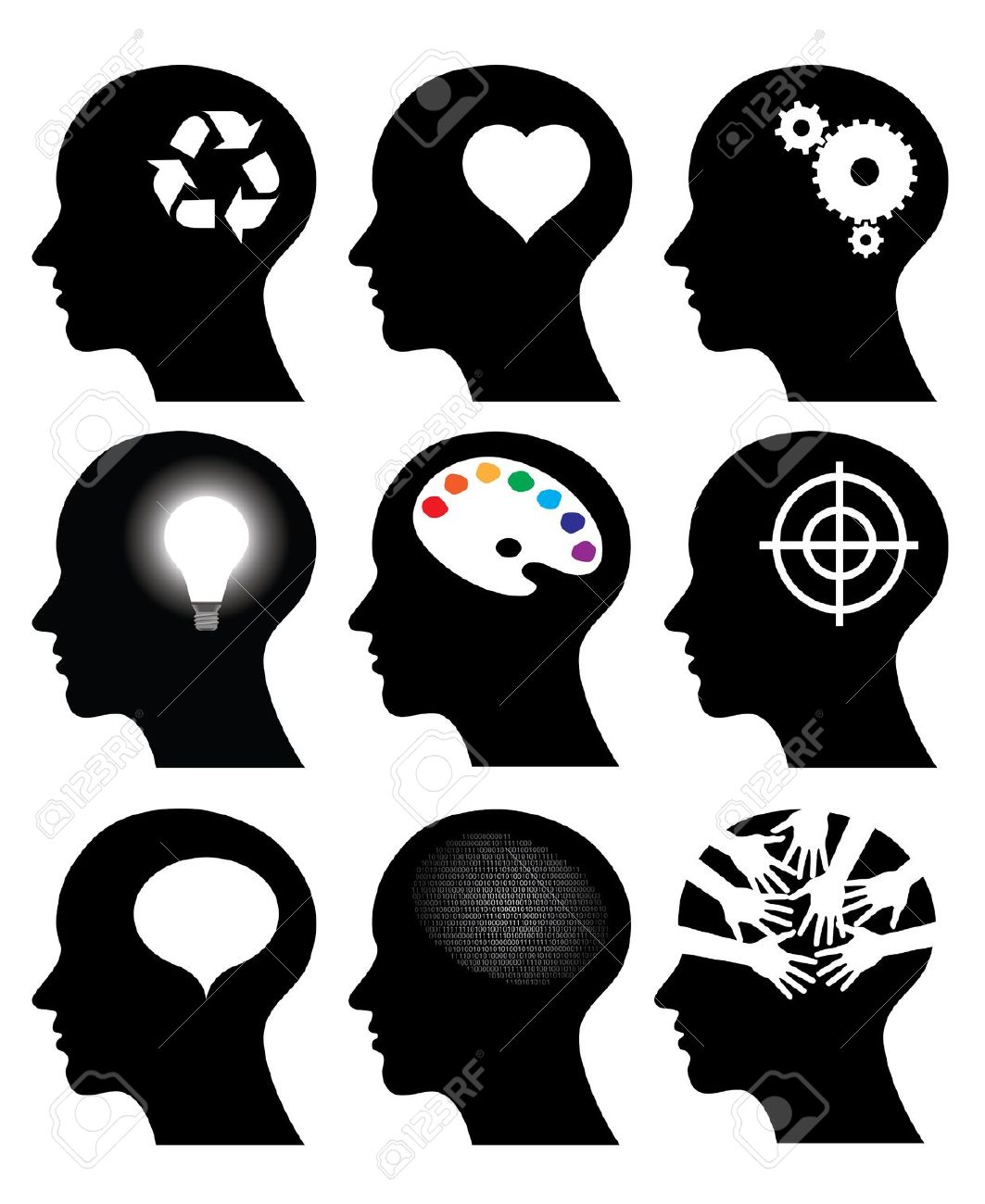 Content of thought
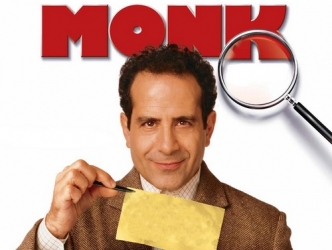 Obsession
Persistent and recurrent idea, image, or impulse that cannot be eliminated from consciousness by logic or reasoning
 
Compulsion
Pathological need to act on an impulse that, if resisted, produces anxiety; repetitive behavior in response to an obsession or performed according to certain rules, with no true end in itself other than to prevent something from occurring in the future.
Content of thought
Preoccupation of thought
Centering of thought content on a particular idea, associated with a strong affective tone, such as a paranoid trend or a suicidal or homicidal preoccupation

Overvalued idea
False or unreasonable belief or idea that is sustained beyond the bounds of reason. It is held with less intensity or duration than a delusion, but is usually associated with mental illness
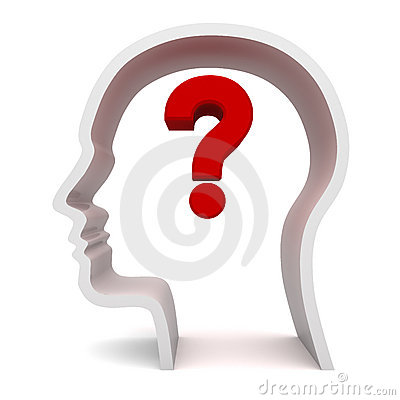 Content of thought
Delusion: False belief, based on incorrect inference about external reality, that is firmly held despite objective and obvious contradictory proof or evidence and despite the fact that other members of the culture do not share the belief.
Delusion of control 
Delusion of grandeur
Delusion of infidelity
Delusion of persecution
Delusion of reference
Somatic  delusion
Nihilistic delusion
Themes of delusion
Delusion
Passivity Phenomena

Thought insertion
Delusion that thoughts are being implanted in one's mind by other people or forces.

Thought withdrawal
Delusion that one's thoughts are being removed from one's mind by other people or forces. 

Thought broadcasting
Delusion that one's thoughts are being broadcast or projected into the environment.
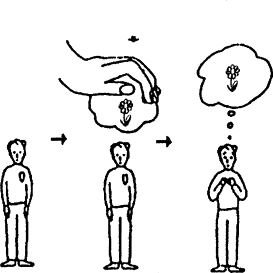 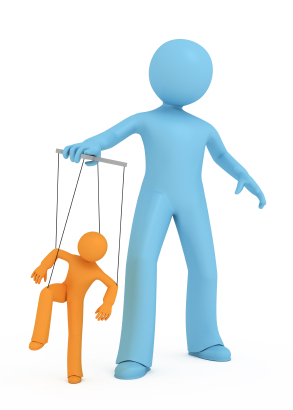 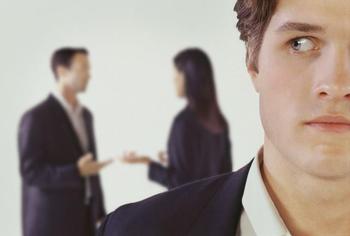 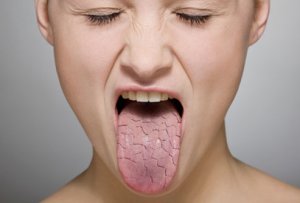 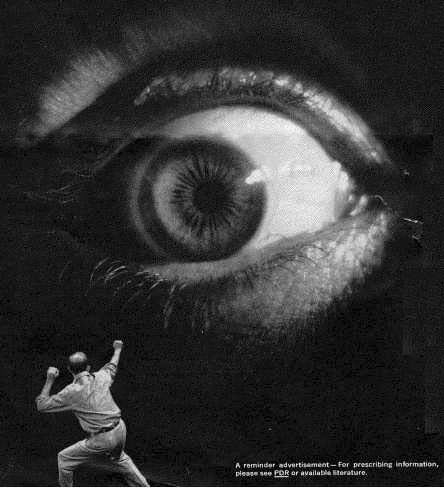 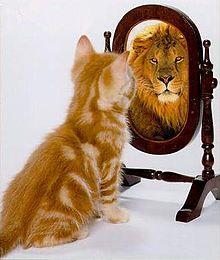 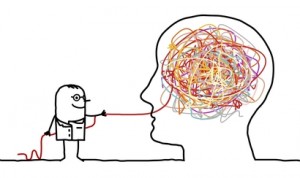 Perception
Conscious awareness of elements in the environment by the mental processing of sensory stimuli

Hallucination
False sensory perception occurring in the absence of any relevant external stimulation of the sensory modality involved
Auditory, visual, olfactory, gustatory, tactile. 

Illusion
Perceptual misinterpretation of a real external stimulus.